True Judgement: Considering God’s Love, then loving our neighborMatt. 7:7-12Pastor SamDecember 11, 2022
Scripture Reading
True Judgment: 
Considering God’s love, then loving our neighbors

Matthew 7:7-12
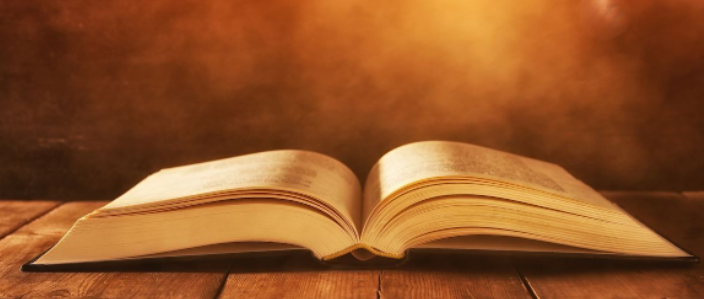 True judgment: Considering the love of God, then loving others
Consider God’s incredible promise
A call for urgency and persistence! 

Consider how gracious our Father truly is 

Therefore, love others
Jesus our example…
Ask: John 17:20-26
 Seek: Luke 19:10
 Knock: Rev. 3:20
A new commandment: John 13:34-35

What then should we do?
To God be the glory!